«Такая разная обувь»
Возраст детей: 4-5 лет
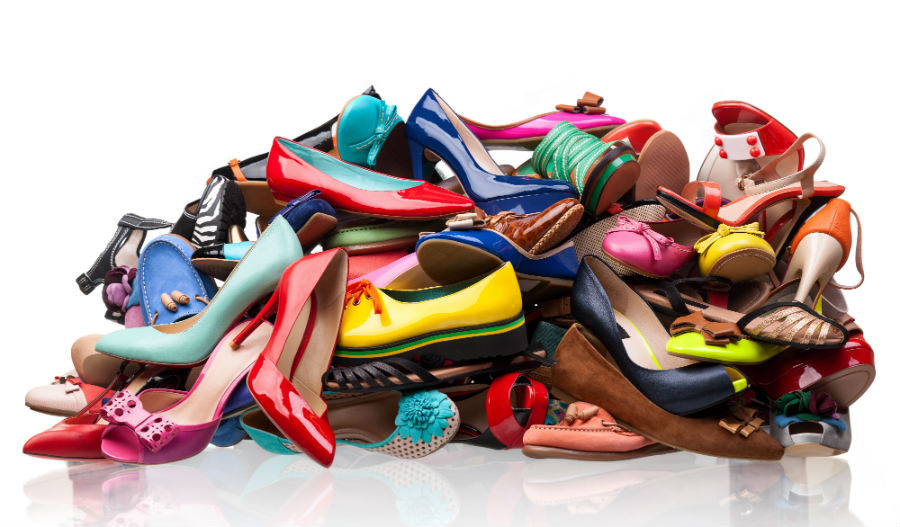 Составили: Глазунова О.В
Тип проекта: среднесрочный
Вид проекта: групповой, детско-взрослый, познавательно-исследовательский
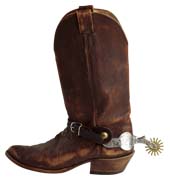 Тип проекта: среднесрочный
Вид проекта: групповой, детско-взрослый, познавательно-исследовательский
Цель: Создание условий для формирования представлений о видах обуви,  материалы из которых изготавливают обувь, сезонность применения каждого вида обуви
Задачи: 
Расширить знание о разновидностях обуви: 
Расширять знания свойств материалов (меха, кожа, резина, войлок).
Расширить знания детей о работе сапожников.
Развивать у детей сенсорное восприятие путём обследования.
Познакомить детей с производством обуви.
 Воспитывать бережное отношение к  обуви.
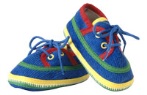 Образовательная область: познавательное развитие

Вспомогательная образовательная область: 
речевое развитие;
социально-коммуникативное развитие;
художественно-эстетическое развитие
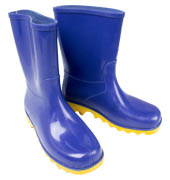 Почему обувь разная?
Детям было предложено обуть босоножки на зимнюю прогулку
Создание предметно-развивающей среды:
Ткани разного вида (кожа, резина, войлок, мех);
Иллюстрации;
Настольно-печатные игры;
Раскраски;
Видео, фото файлы;
Выставка «Такая разная обувь»
Работа с родителями:
Привлечение родителей к оформлению выставки «Такая разная обувь»;
Помощь в организации экскурсии;
Изготовление книжки-малышки: «Такая разная обувь»
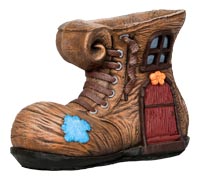 Продукт проекта: 
Выставка «Такая разная обувь»
Презентация продукта:
Рассказ ребёнка
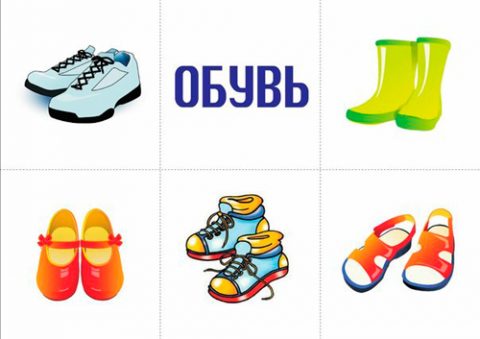